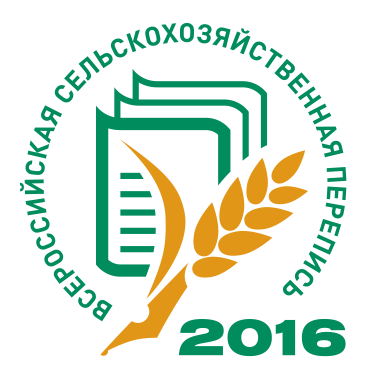 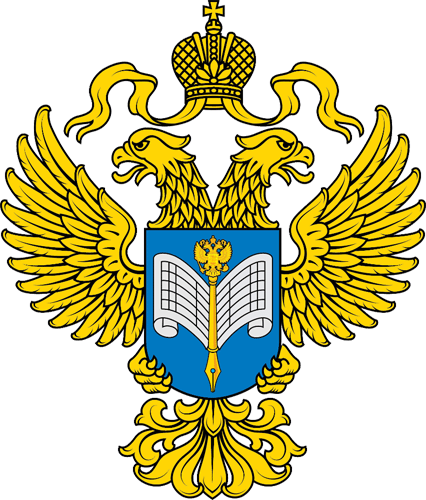 ФЕДЕРАЛЬНАЯ СЛУЖБА 
ГОСУДАРСТВЕННОЙ СТАТИСТИКИ

УПРАВЛЕНИЕ ФЕДЕРАЛЬНОЙ СЛУЖБЫ ГОСУДАРСТВЕННОЙ СТАТИСТИКИ ПО КРАСНОДАРСКОМУ КРАЮ И РЕСПУБЛИКЕ АДЫГЕЯ
ОКОНЧАТЕЛЬНЫЕ ИТОГИ Всероссийской сельскохозяйственной переписи 2016 года
Руководитель Краснодарстата Т.А. Курнякова
Декабрь, 2018г.
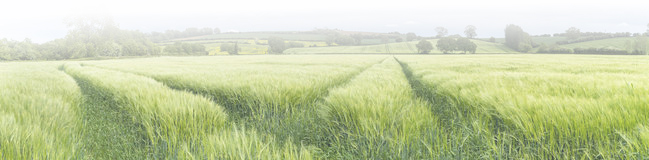 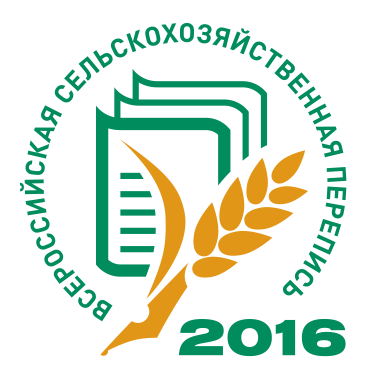 Окончательные итоги всероссийской сельскохозяйственной переписи 2016 года по краснодарскому краю
Том 1. Основные итоги Всероссийской сельскохозяйственной переписи 2016 года по Краснодарскому краю 
Книга 1. "Основные итоги Всероссийской сельскохозяйственной переписи 2016 года по Краснодарскому краю" 
Книга 2. "Основные итоги Всероссийской сельскохозяйственной переписи 2016 года по городским округам и муниципальным районам Краснодарского края" 
Том 2. Число объектов Всероссийской сельскохозяйственной переписи 2016 года.            Трудовые ресурсы и их характеристика
Том 3. Земельные ресурсы и их использование
Том 4. Посевные площади сельскохозяйственных культур             и площади многолетних насаждений и ягодных культур
Книга 1.  "Площади сельскохозяйственных культур и многолетних насаждений "
Книга 2. "Структура посевных площадей.  Группировки объектов переписи по размеру посевных площадей"
Том 5. Поголовье сельскохозяйственных животных
Книга 1. "Структура поголовья сельскохозяйственных животных"
Книга 2. "Группировки объектов переписи по поголовью сельскохозяйственных животных"
Том 6. Технические средства, производственные помещения и инфраструктура
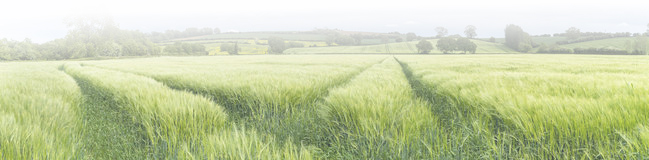 КРАСНОДАРСТАТ
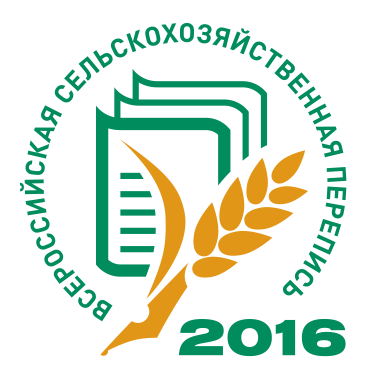 Число сельскохозяйственных производителей
(единиц)
2%
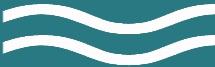 42%
в 3,7 раза
23%
27%
2016
2006
2006
2016
2006
2016
2006
2016
2016
2006
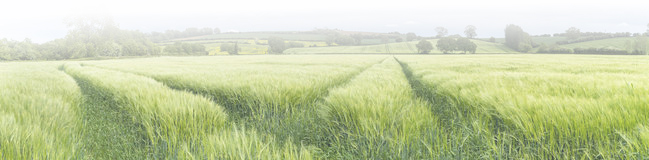 КРАСНОДАРСТАТ
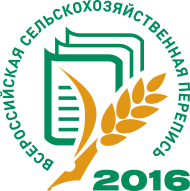 Число  сельскохозяйственных  производителейи удельный вес осуществлявших сельскохозяйственную деятельность
2016
2006
2006
2016
2006
2016
2006
2016
2016
2006
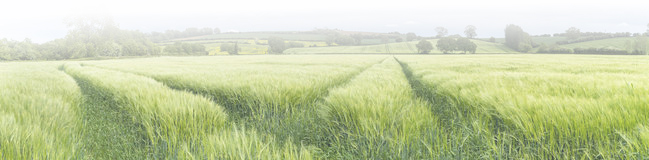 КРАСНОДАРСТАТ
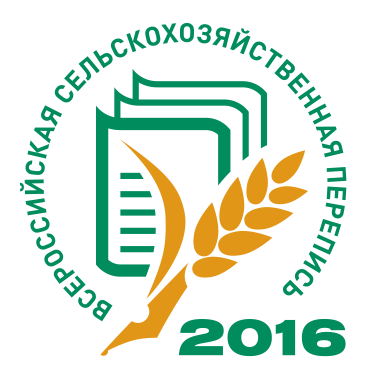 Численность работников, 
занятых в сельскохозяйственном производстве
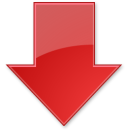 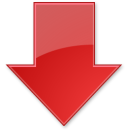 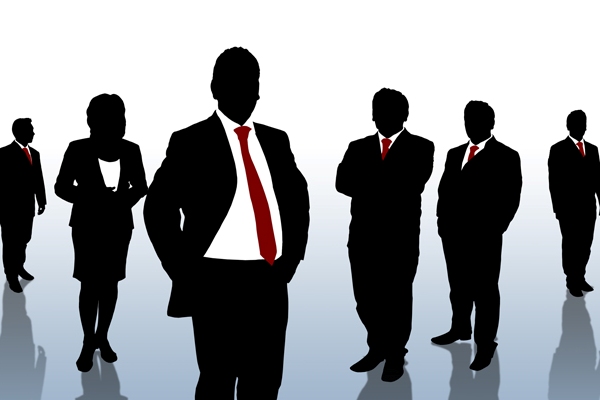 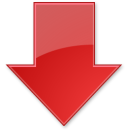 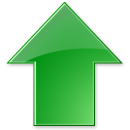 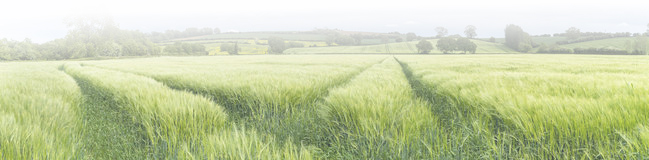 КРАСНОДАРСТАТ
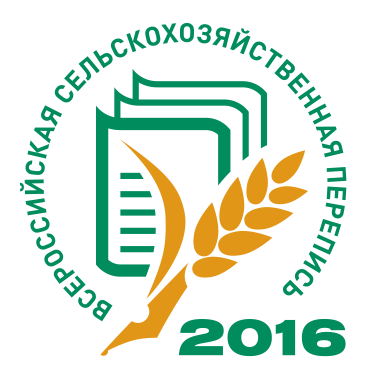 руководители, занятые в сельскохозяйственном производстве,   имеющие высшее образование, в процентах
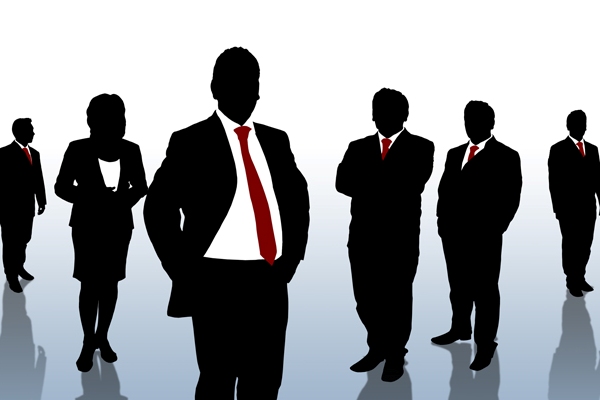 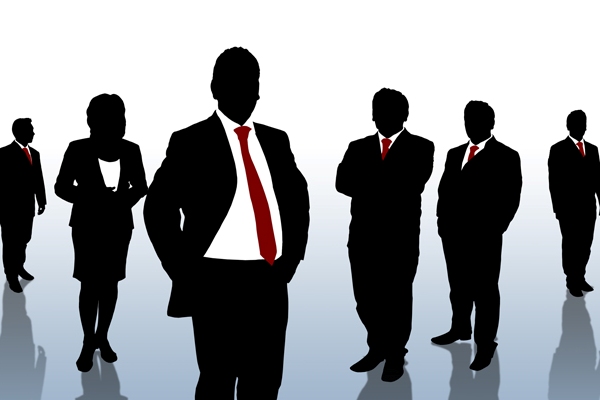 2016 год
2016 год
2006 год
СХО
КФХ и ИП
2006 год
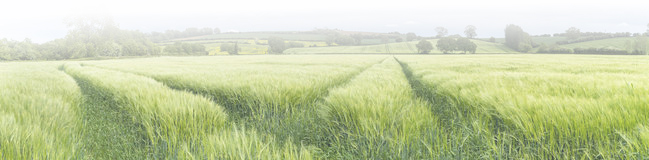 КРАСНОДАРСТАТ
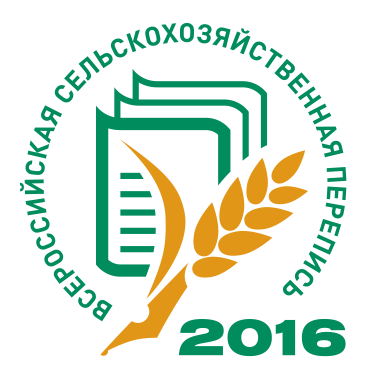 общая земельная площадь, тысяч гектаровструктура по категориям хозяйств, процентов
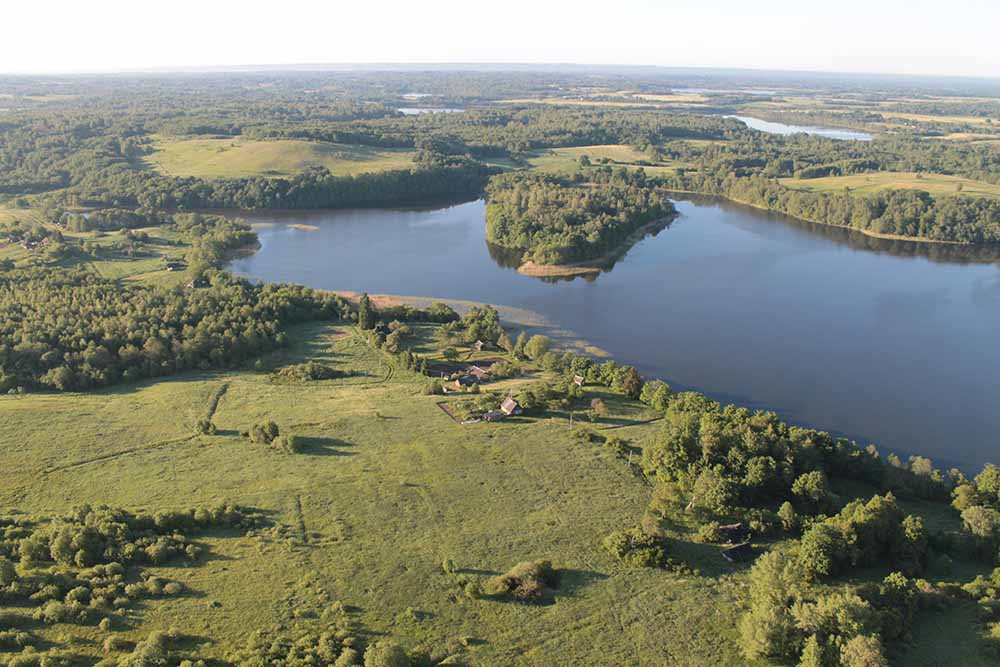 5,0%
КРАСНОДАРСТАТ
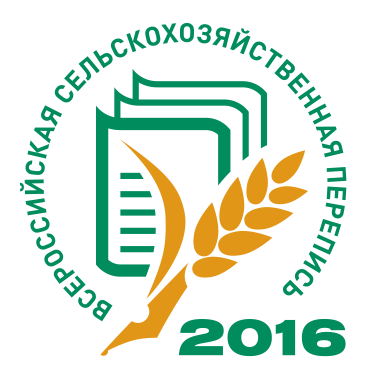 Структура сельскохозяйственных угодий в хозяйствах всех категорий,  
в процентах к итогу
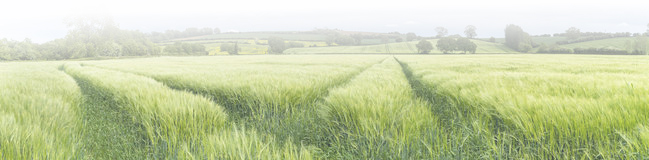 КРАСНОДАРСТАТ
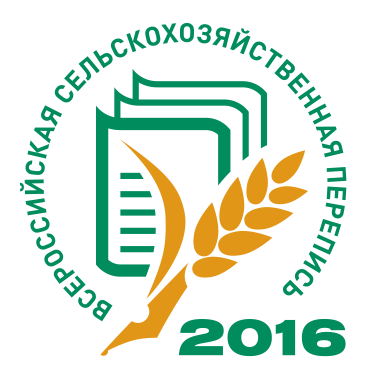 посевная площадь в хозяйствах всех категорий
ПОСЕВНАЯ ПЛОЩАДЬ, ТЫСЯЧ ГЕКТАРОВ
в 2006 году – 3564,8                                в 2016 году – 3670,8
Структура посевных площадей по категориям хозяйств, процентов
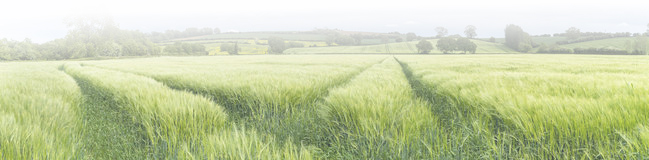 КРАСНОДАРСТАТ
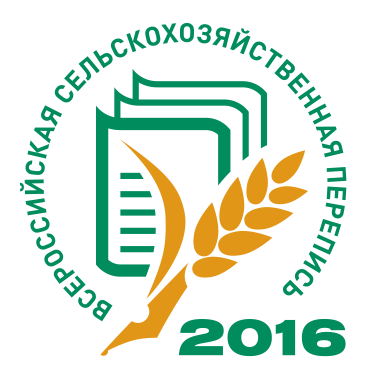 посевные площади в хозяйствах всех категорий,
тысяч гектаров
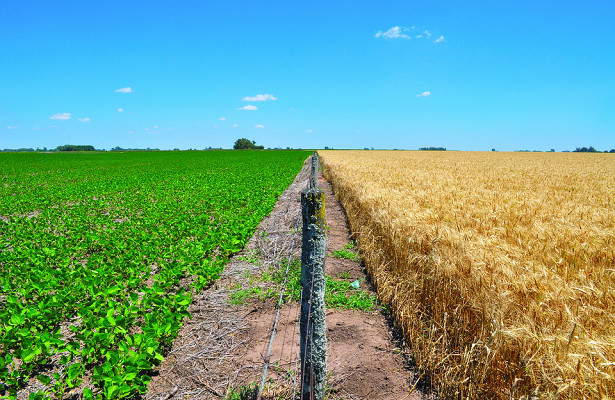 25%
12%
46%
4%
43%
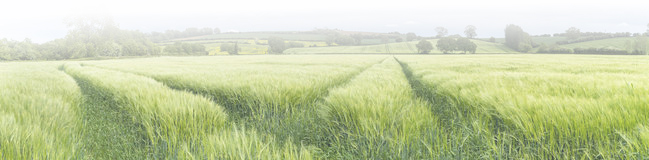 КРАСНОДАРСТАТ
площади под многолетними плодовыми насаждениями,  
ягодными культурами  и  виноградниками, 
тысяч гектаров
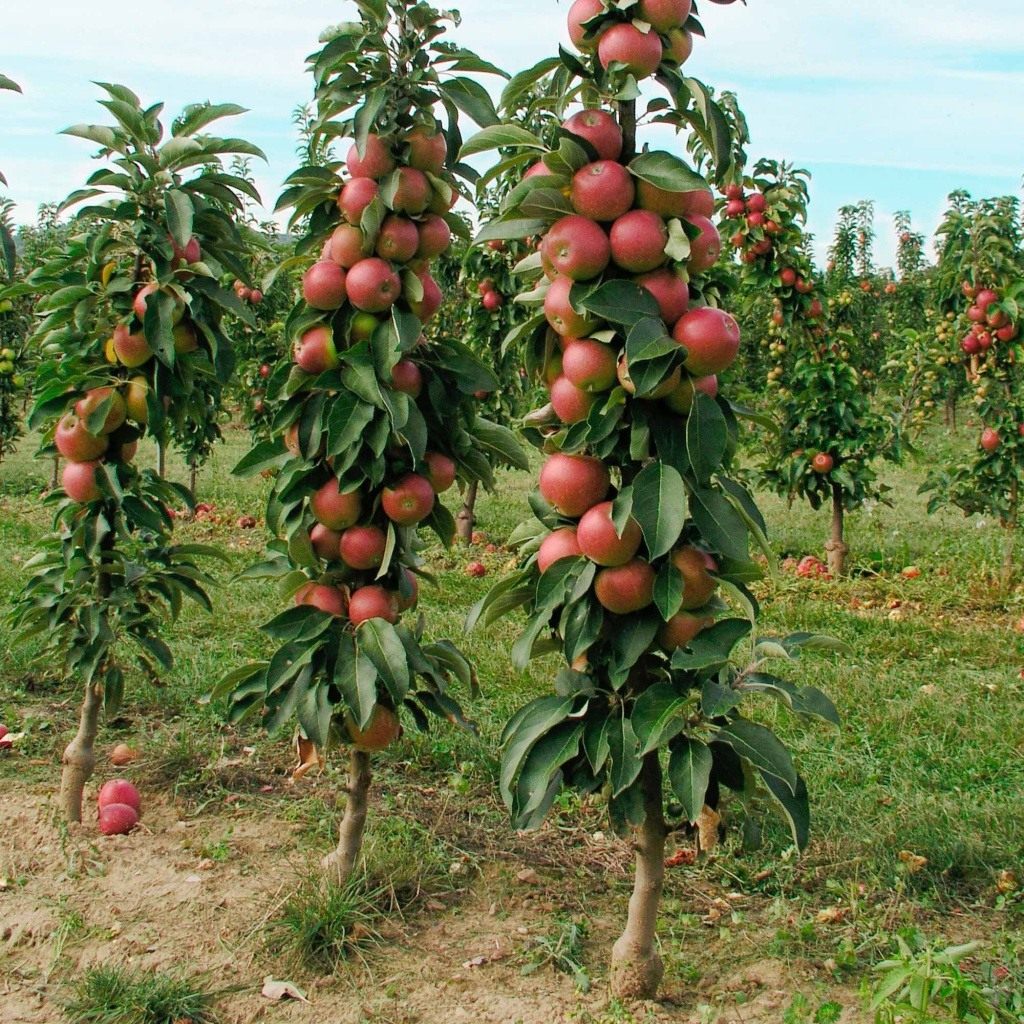 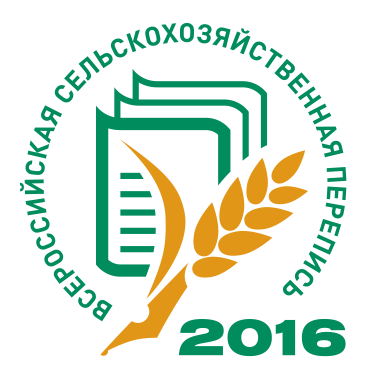 24,0%
10,3%
Площадь под многолетними плодовыми насаждениями 
и ягодными культурами
Площадь под виноградниками
2006                   2016
2006                         2016
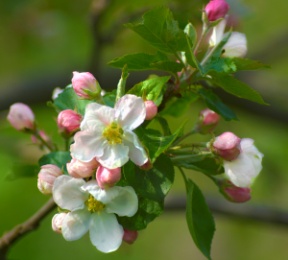 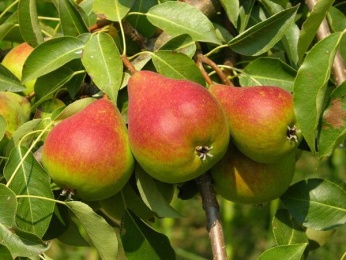 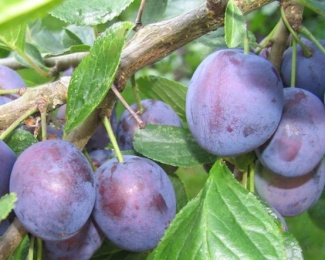 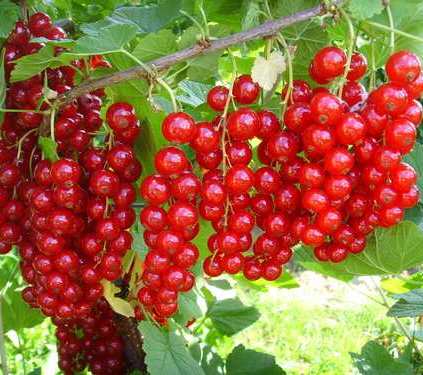 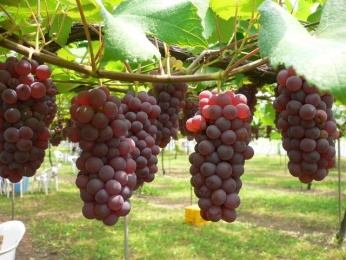 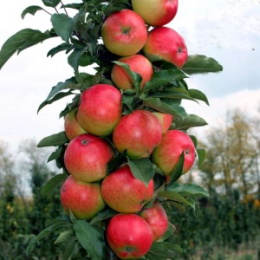 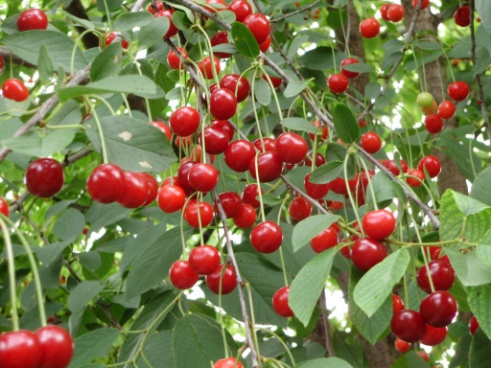 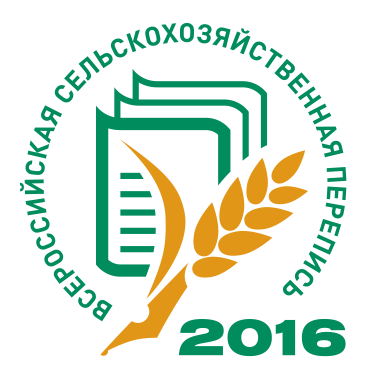 Структура площадей многолетних плодовых насаждений и ягодных культур по категориям хозяйств, в процентах к итогу
Семечковые
культуры
Ягодники
Субтропические
культуры
Виноградники
Косточковые
культуры
Орехоплодные
культуры
Цитрусовые
культуры
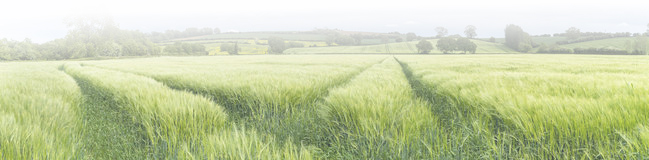 КРАСНОДАРСТАТ
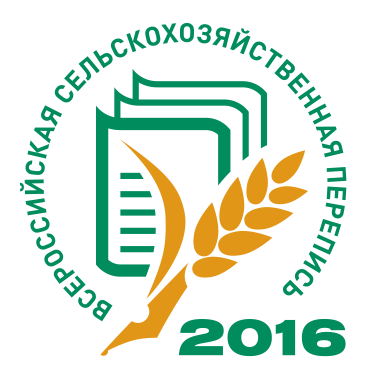 Структура площадей 
многолетних плодовых насаждений и ягодных культур,в процентах к итогу
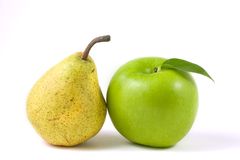 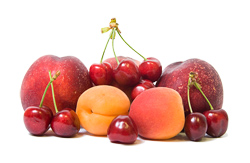 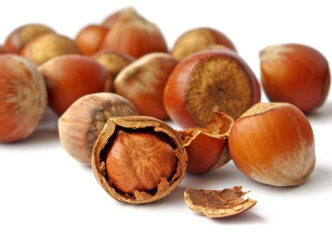 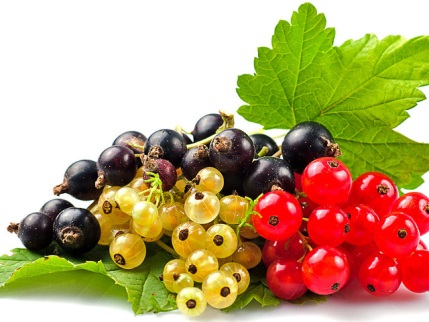 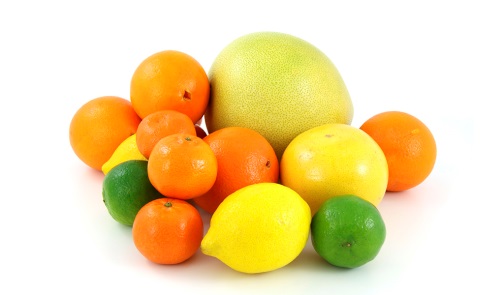 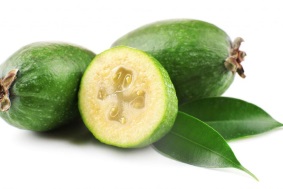 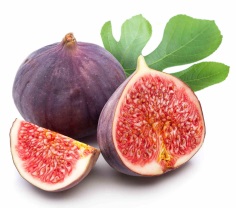 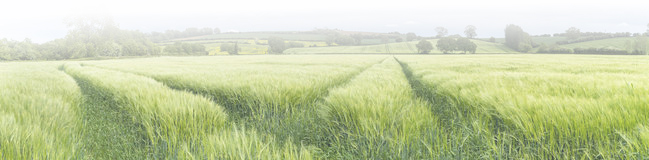 КРАСНОДАРСТАТ
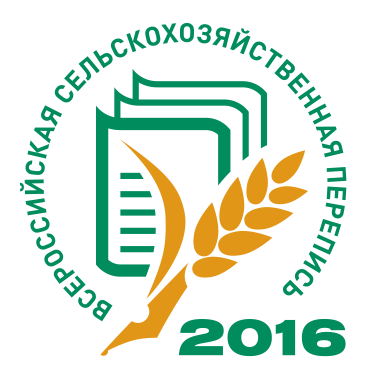 Поголовье сельскохозяйственных животных, тысяч
2006
2016
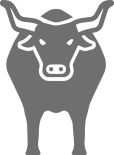 25%
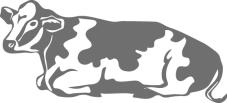 в 3,4 раза
24%
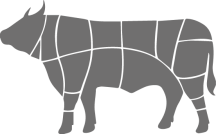 23%
в 1,8 раза
в 7 раз
31%
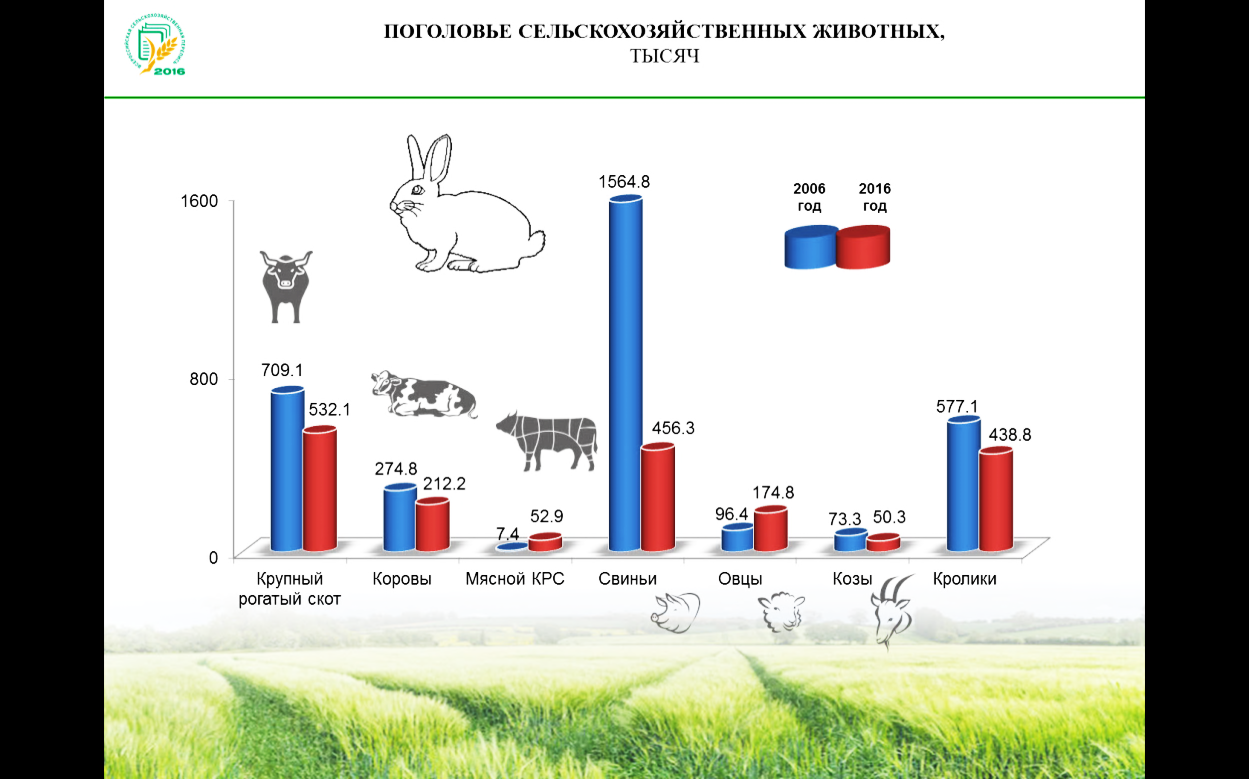 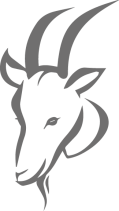 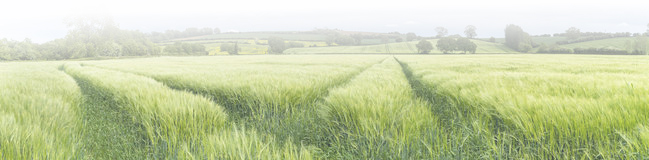 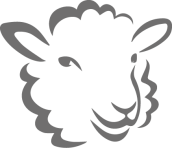 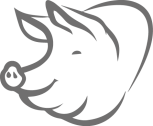 КРАСНОДАРСТАТ
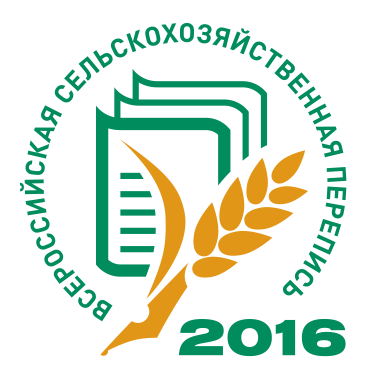 Поголовье птицы В ХОЗЯЙСТВАХ ВСЕХ КАТЕГОРИЙ, тысяч
ПОГОЛОВЬЕ ПТИЦЫ, ВСЕГО
в 2006 году – 26184,3                                               в 2016 году – 26706,1
8%
2006
2016
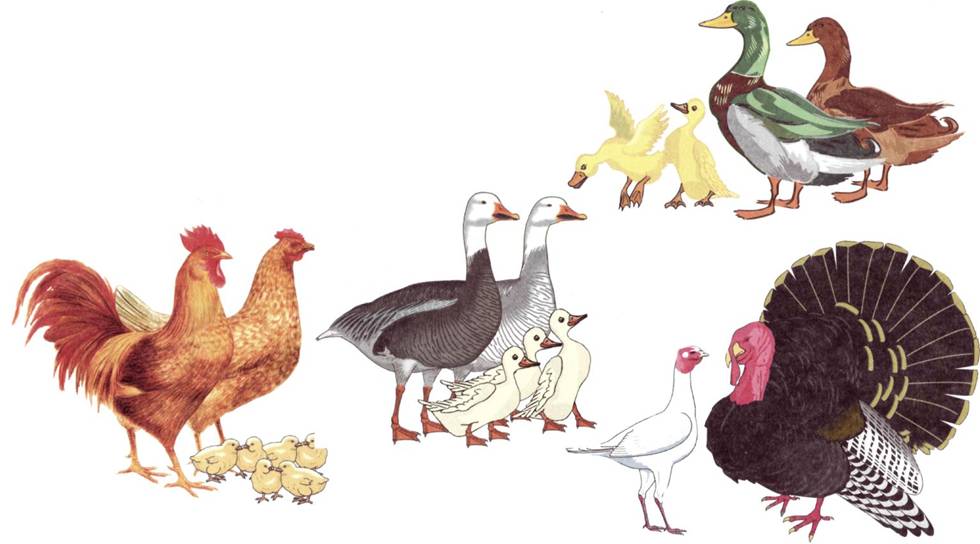 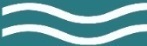 24%
31%
в 2 раза
в 6 раз
30%
в 5 раз
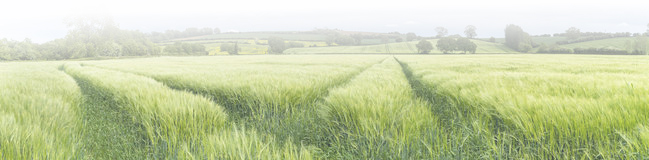 КРАСНОДАРСТАТ
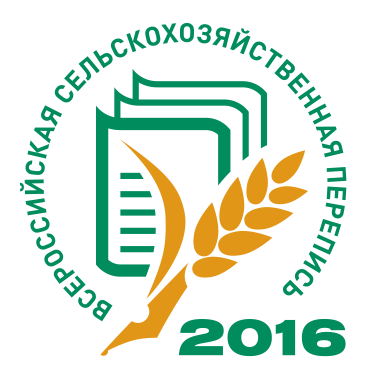 Структура поголовья основных видов сельскохозяйственных животных по категориям хозяйств,в процентах от поголовья сельскохозяйственных животных в хозяйствах всех категорий
Крупный рогатый
скот
Коровы
Свиньи
Овцы и козы
Птица
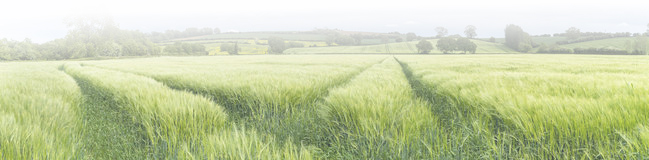 КРАСНОДАРСТАТ
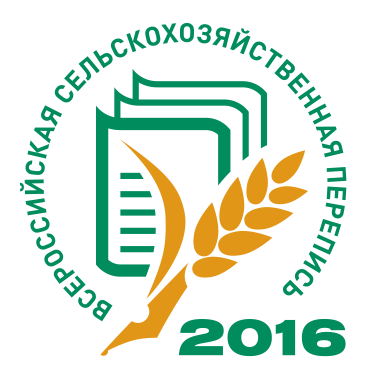 ОСНОВНЫЕ ПОКАЗАТЕЛИ В СРЕДНЕМ НА ОДИН ОБЪЕКТ
Общая площадь земли, площадь сельскохозяйственных угодий и пашни в среднем на одну организацию (хозяйство) , гектаров
Сельскохозяйственные организации
Крестьянские (фермерские) хозяйства
и индивидуальные предприниматели
Личные подсобные 
и другие индивидуальные 
хозяйства граждан
2006    2016
2006    2016
2006    2016
2006    2016
2006    2016
2006    2016
2006    2016
2006    2016
2006    2016
Поголовье сельскохозяйственных животных в среднем на одну организацию (хозяйство) , голов
Сельскохозяйственные организации
Крестьянские (фермерские) хозяйства
и индивидуальные предприниматели
Личные подсобные 
и другие индивидуальные 
хозяйства граждан
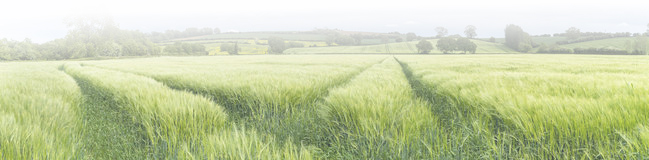 2006    2016
2006    2016
2006    2016
2006    2016
2006    2016
2006    2016
2006    2016
2006    2016
2006    2016
КРАСНОДАРСТАТ
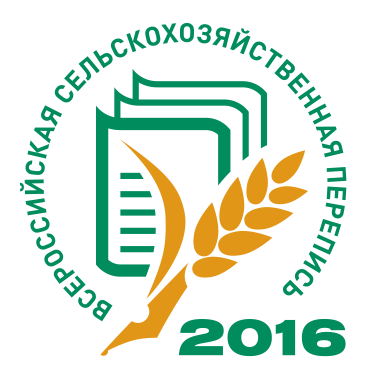 Наличие сельскохозяйственной техники,штук
Крестьянские (фермерские) хозяйстваи индивидуальные предприниматели
Сельскохозяйственные организации
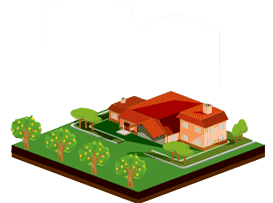 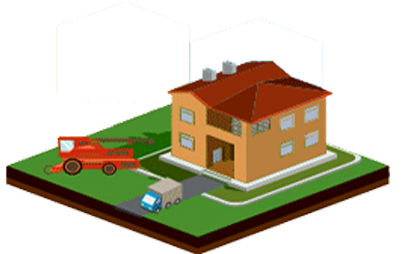 2006
2016
2006
2016
2006
2016
2006
2016
2006
2016
2006
2016
2006
2016
2006
2016
2006
2016
2006
2016
2006
2016
2006
2016
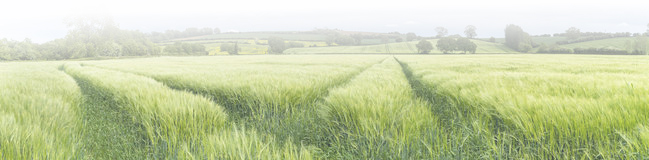 КРАСНОДАРСТАТ
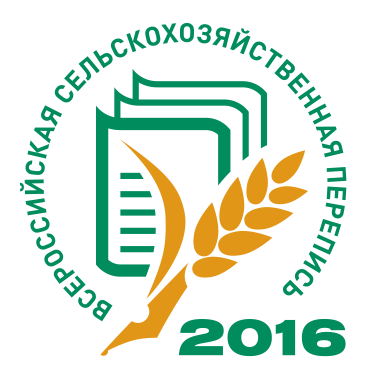 Структура тракторов по Возрасту,В ПРОЦЕНТАХ
Крестьянские (фермерские) хозяйстваи индивидуальные предприниматели
Сельскохозяйственные организации
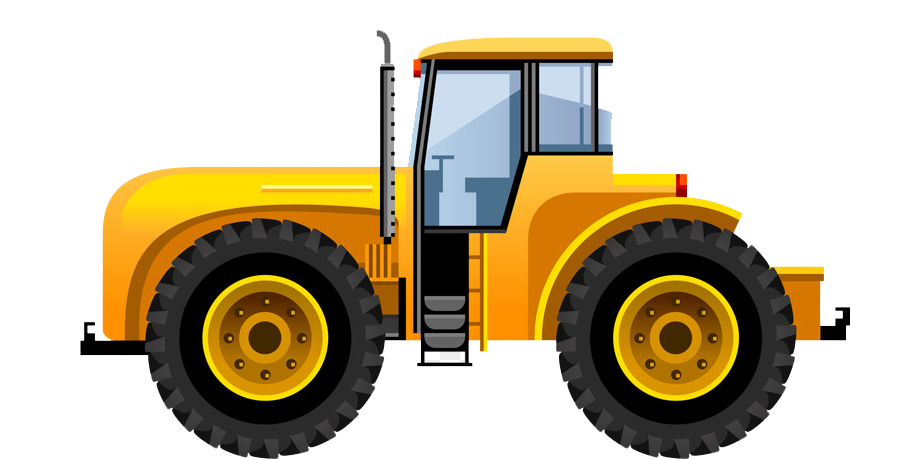 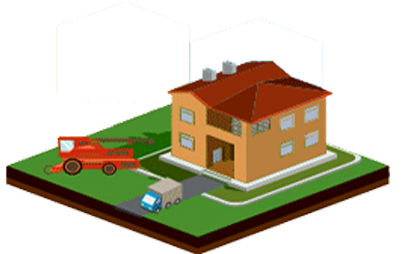 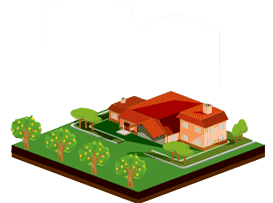 2016
2016
2006
2006
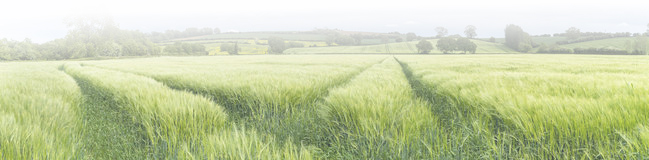 КРАСНОДАРСТАТ
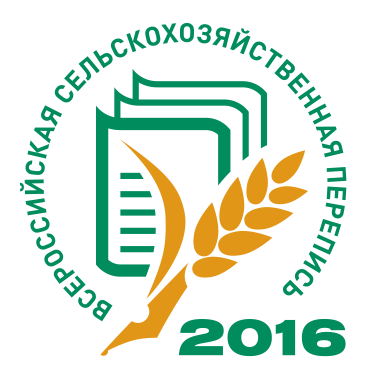 УДЕЛЬНЫЙ ВЕС СЕЛЬСКОХОЗЯЙСТВЕННЫХ ОРГАНИЗАЦИЙ (ХОЗЯЙСТВ), ПОЛУЧИВШИХ СУБСИДИИ (ДОТАЦИИ) И КРЕДИТНЫЕ СРЕДСТВА В 2015 Г.
 (в процентах от общего числа организаций (хозяйств), соответствующей категорииосуществлявших сельскохозяйственную деятельность)
Индивидуальные предприниматели
Cельскохозяйственные организации, не относящиеся к субъектам малого предпринимательства
Крестьянские (фермерские) хозяйства
Малые предприятия (без микропредприятий)
Микропредприятия
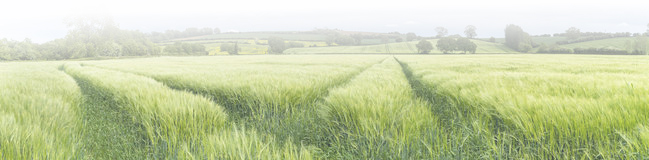 КРАСНОДАРСТАТ
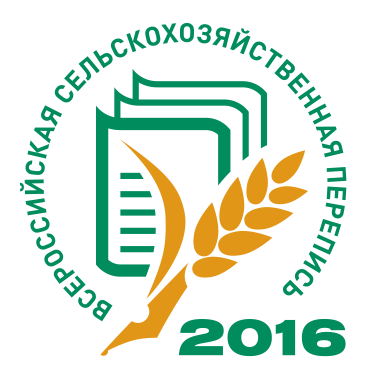 УДЕЛЬНЫЙ ВЕС СЕЛЬСКОХОЗЯЙСТВЕННЫХ ОРГАНИЗАЦИЙ (ХОЗЯЙСТВ),ПРИМЕНЯВШИХ ИННОВАЦИОННЫЕ ТЕХНОЛОГИИ
(на 1 июля 2016 года; в процентах от общего числа организаций (хозяйств),осуществлявших сельскохозяйственную деятельность)
Крестьянские (фермерские) хозяйства
и индивидуальные предприниматели
Сельскохозяйственные организации
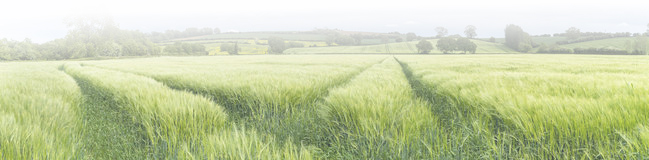 КРАСНОДАРСТАТ
Спасибо за внимание!
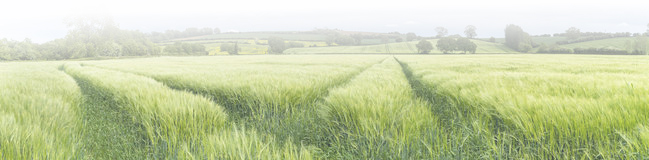